The Mauryan & Gupta Empires
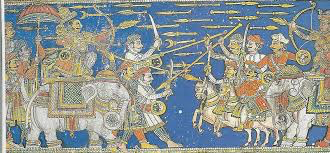 DO NOW:
Read pgs. 265-267 in your Discovering Our Past: A History of the World, Early Ages text. Answer the following questions on a separate sheet of paper:
 
Who was the first Mauryan emperor? 
List TWO achievements of Chandra Gupta Maurya.
Why did Ashoka decide to follow Buddhist teachings and become a man of peace?
[Speaker Notes: Chadra Gupta Maurya
set up a well-run government in the capital of Pataliputra; set up an efficient postal system; built a strong army and unified India under his rule
because of the trauma that he endured in the aftermath of the Battle of Kalinga]
“Ancient India—Mauryan Empire”
Name That Dynasty!
Read each of the statements below and determine which dynasty is being described. Write the name of the dynasty on the corresponding line. Use pgs. 265-268 for reference.
STATEMENTS

1. During this dynasty, the Buddhist religion spread throughout India.

2. During this dynasty, northern India was unified under the rule of one emperor for the first time in its history.

3. The leaders of this dynasty encouraged the spread of Hinduism, NOT Buddhism.

4. Chandra Gupta I and Samudra Gupta were emperors during this dynasty.

5. India experienced a golden age during this dynasty.   

6. Chandra Gupta and Ashoka were emperors during this dynasty.

7. During this dynasty, India controlled most of the trade occurring between China, lands in southeast Asia, and the Mediterranean area.

8. During this dynasty, laws were made that emphasized good deeds, non-violence, and respect for others.
MAURYAN OR GUPTA?

_____________________

_____________________

_____________________


_____________________

_____________________

_____________________


_____________________

_____________________
[Speaker Notes: Mauryan Dynasty
Mauryan Dynasty 
Gupta Dynasty
Gupta Dynasty
Gupta Dynasty 
Mauryan Dynasty 
Gupta Dynasty
Mauryan Dynasty]
FLY SWATTER GAME
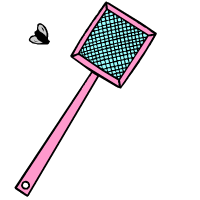 INDUS VALLEY
MAURYAN DYNASTY
SUBCONTINENT
BUDDHISM
KARMA
ASHOKA
MONSOONS
VARNAS
SIDDHARTHA
HINDUISM
GUPTA DYNASTY
NIRVANA
SANSKRIT
CHANDRAGUPTA
UNTOUCHABLES
KALINGA
BRAHMA
REINCARNATION
DHARMA